CHUẨN BỊ
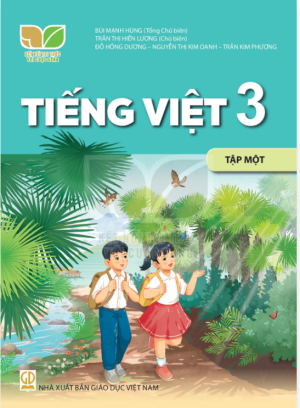 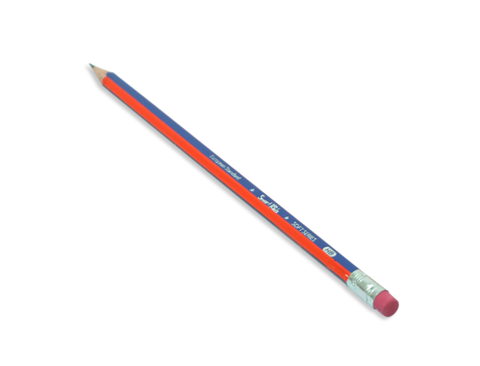 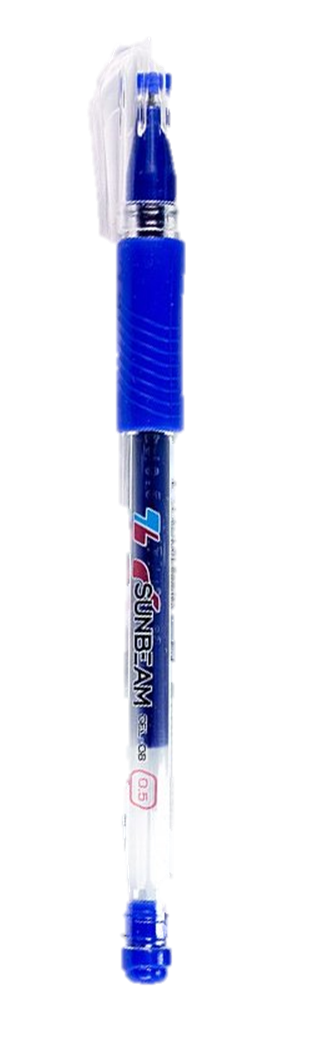 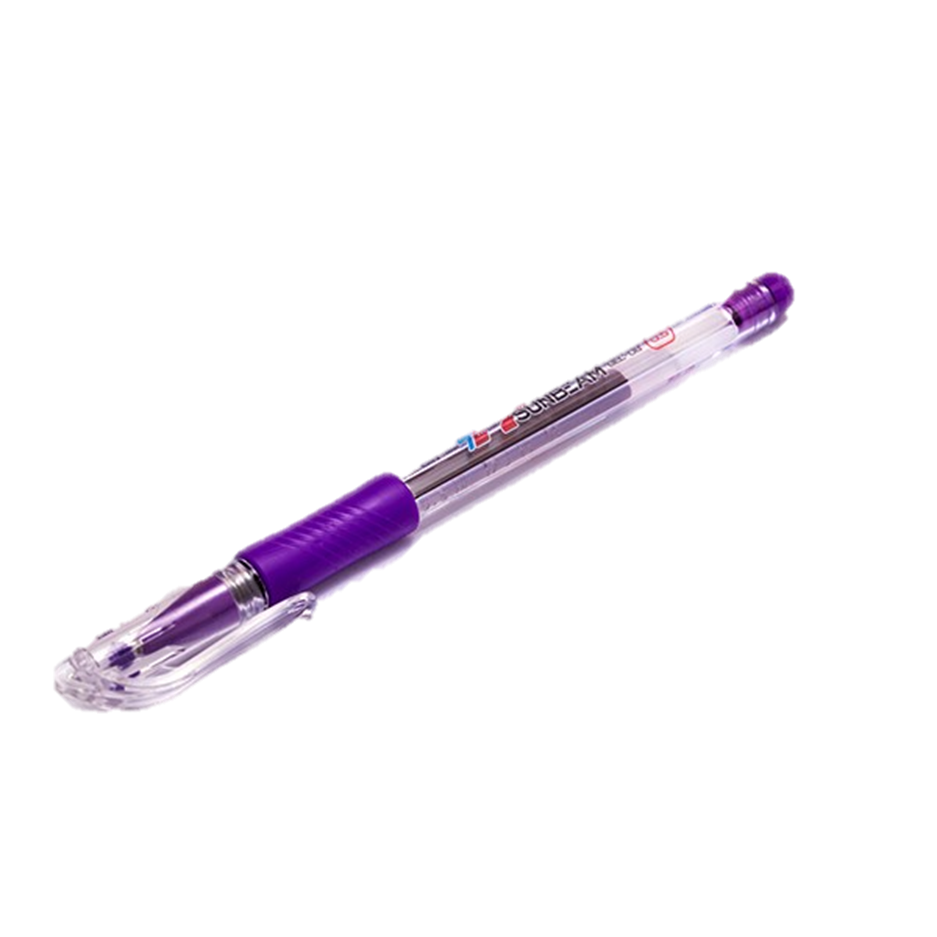 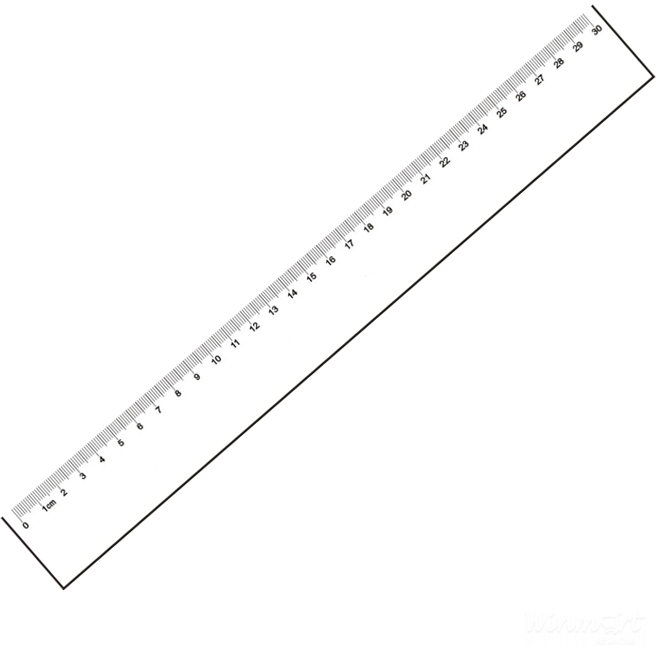 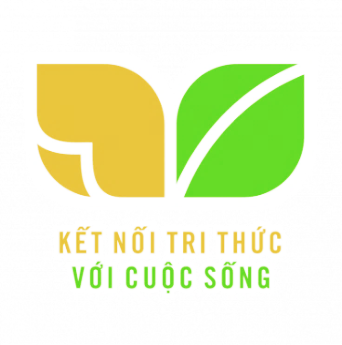 TIẾNG VIỆT 3
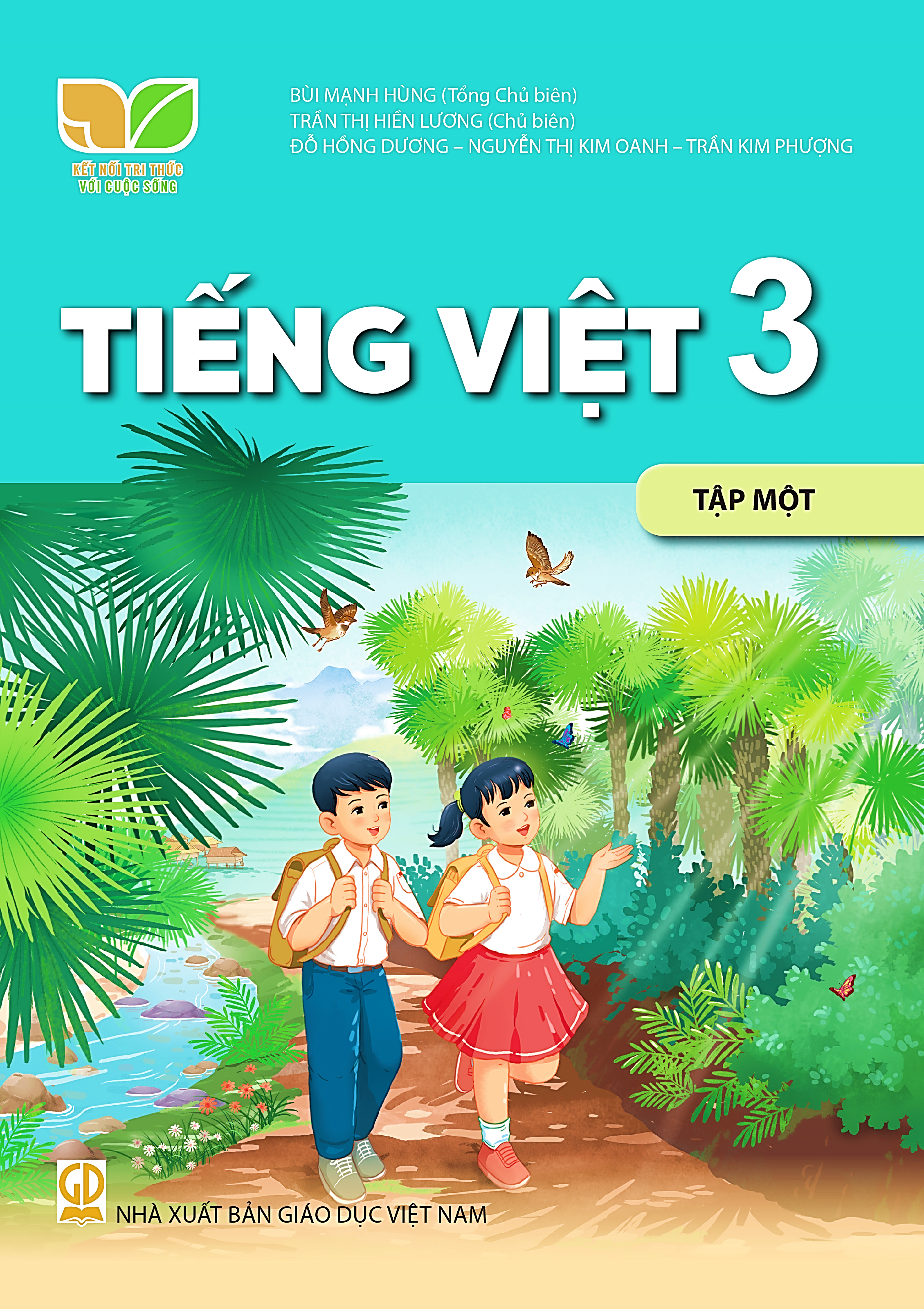 Viết:Trăng trên biển
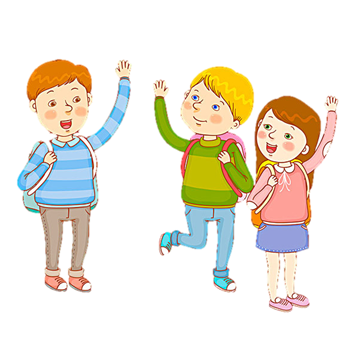 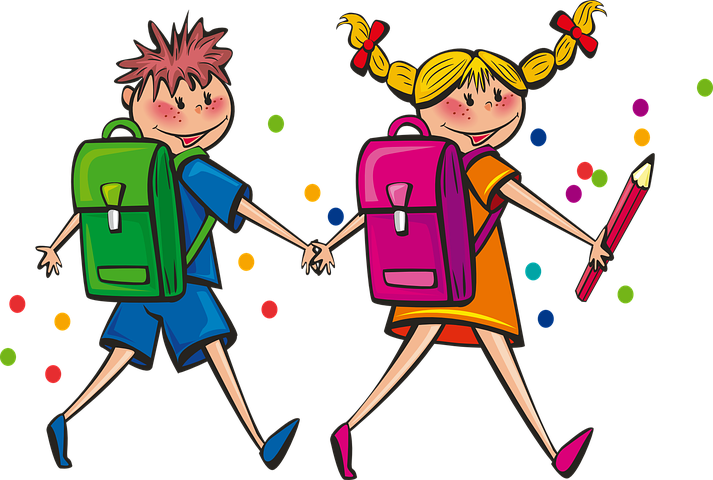 1. Nghe – viết
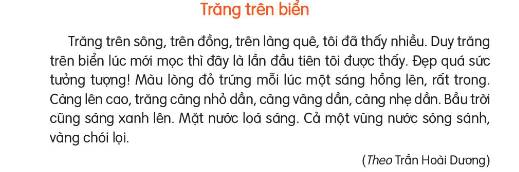 2. Làm bài tập a hoặc b
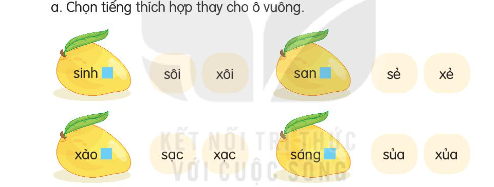 3. Đặt 2 câu với từ ngữ tìm được ở bài tập 2
[Speaker Notes: Phần này GV tổ chức khoảng nửa tiết]
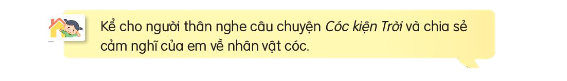 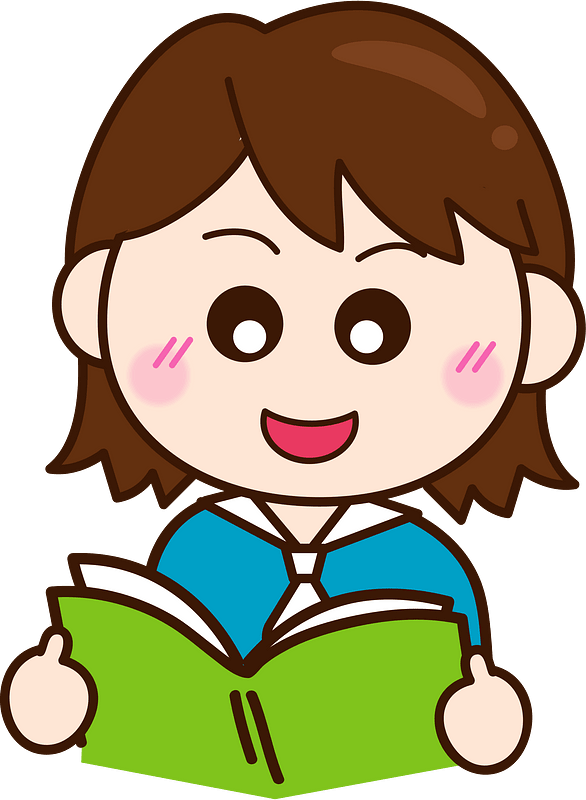 DẶN DÒ